Разнообразие животных
Животные
насекомые
птицы
рыбы
звери
земноводные
пресмыкающиеся
насекомые
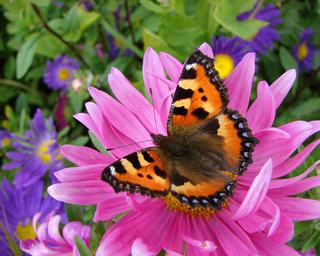 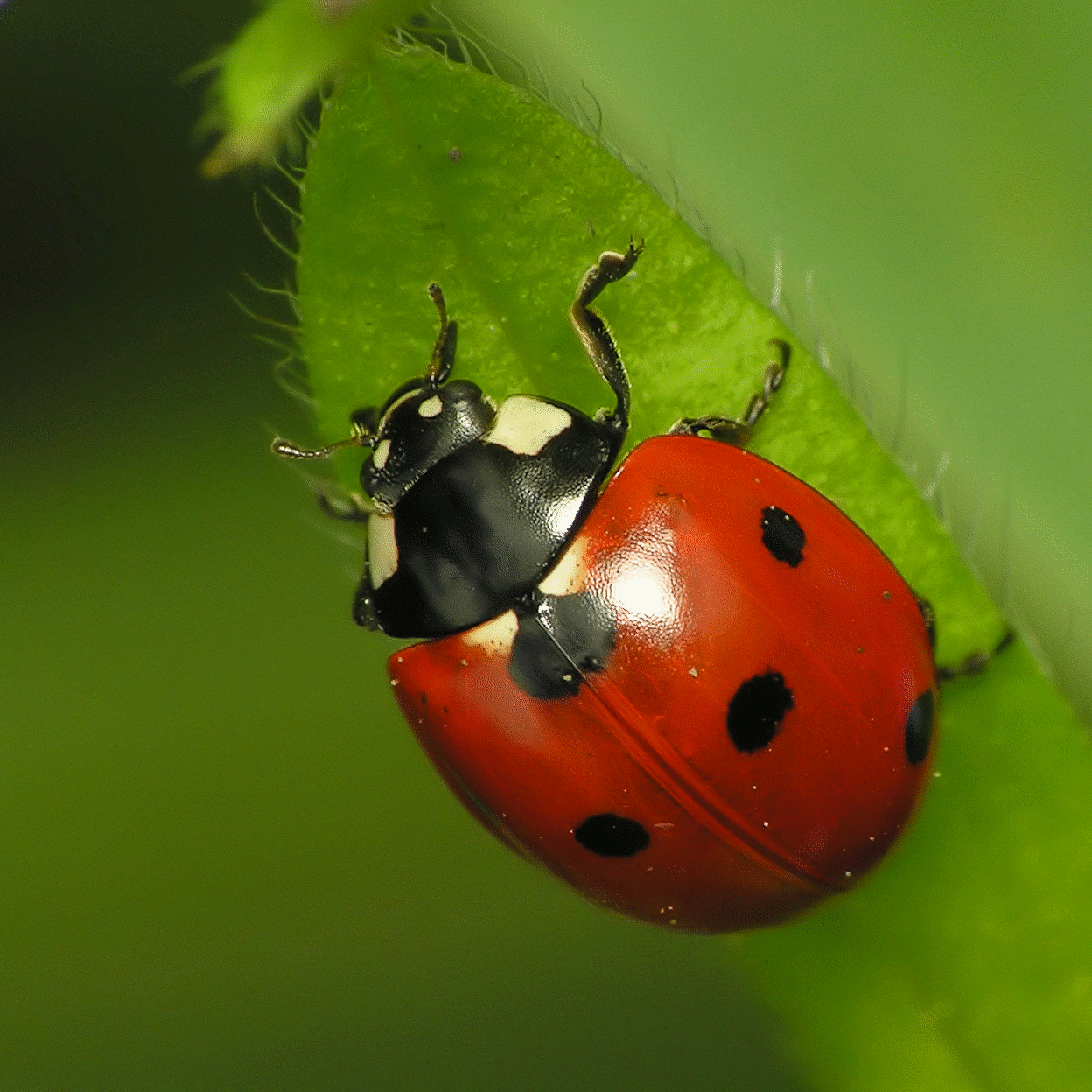 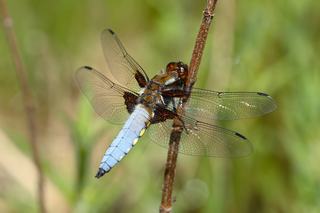 Особенности насекомых
6 ног
тело поделено на 3 части
на голове пара усиков
на брюшке есть насечки
рыбы
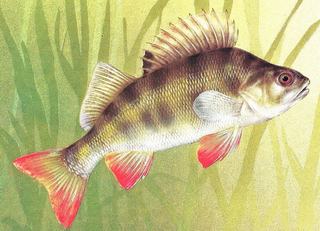 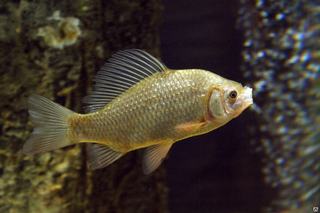 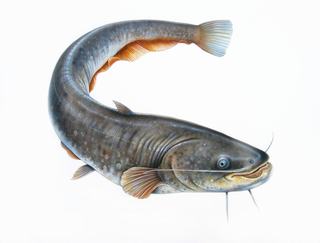 Особенности рыб
Тело покрыто чешуей и слизью
птицы
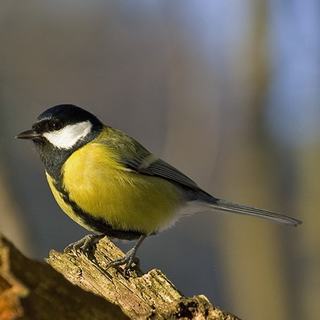 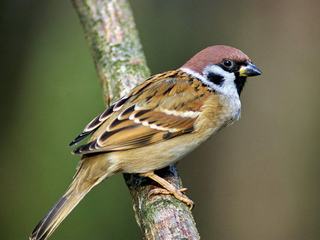 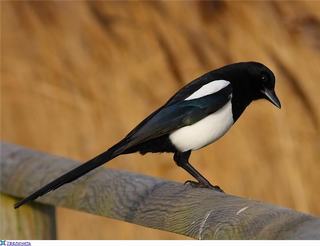 Особенности птиц
Тело покрыто перьями и клюв
звери
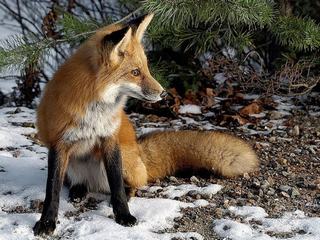 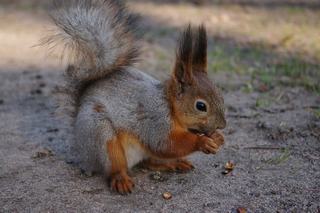 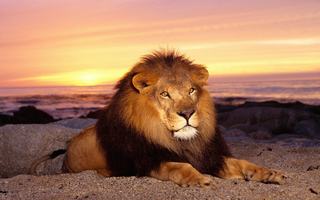 Особенности зверей
Тело покрыто шерстью
земноводные
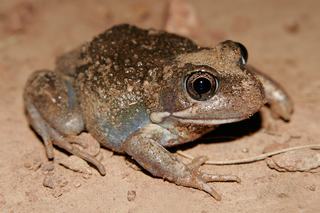 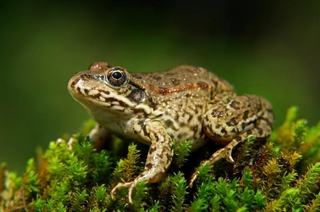 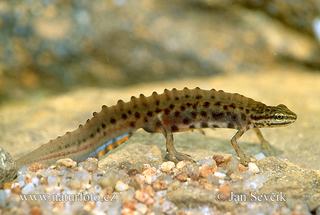 Особенности земноводных
Гладкая влажная кожа
пресмыкающиеся
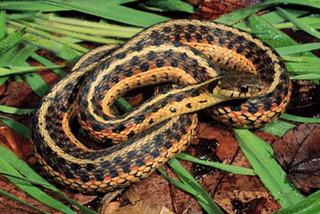 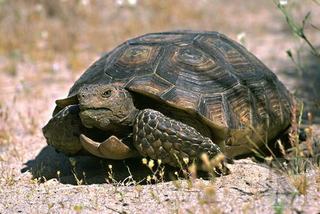 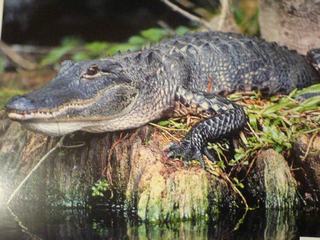 Особенности пресмыкающихся
Тело покрыто кожей с сухими чешуйками и панцирем
Определите группу животных. Докажите.
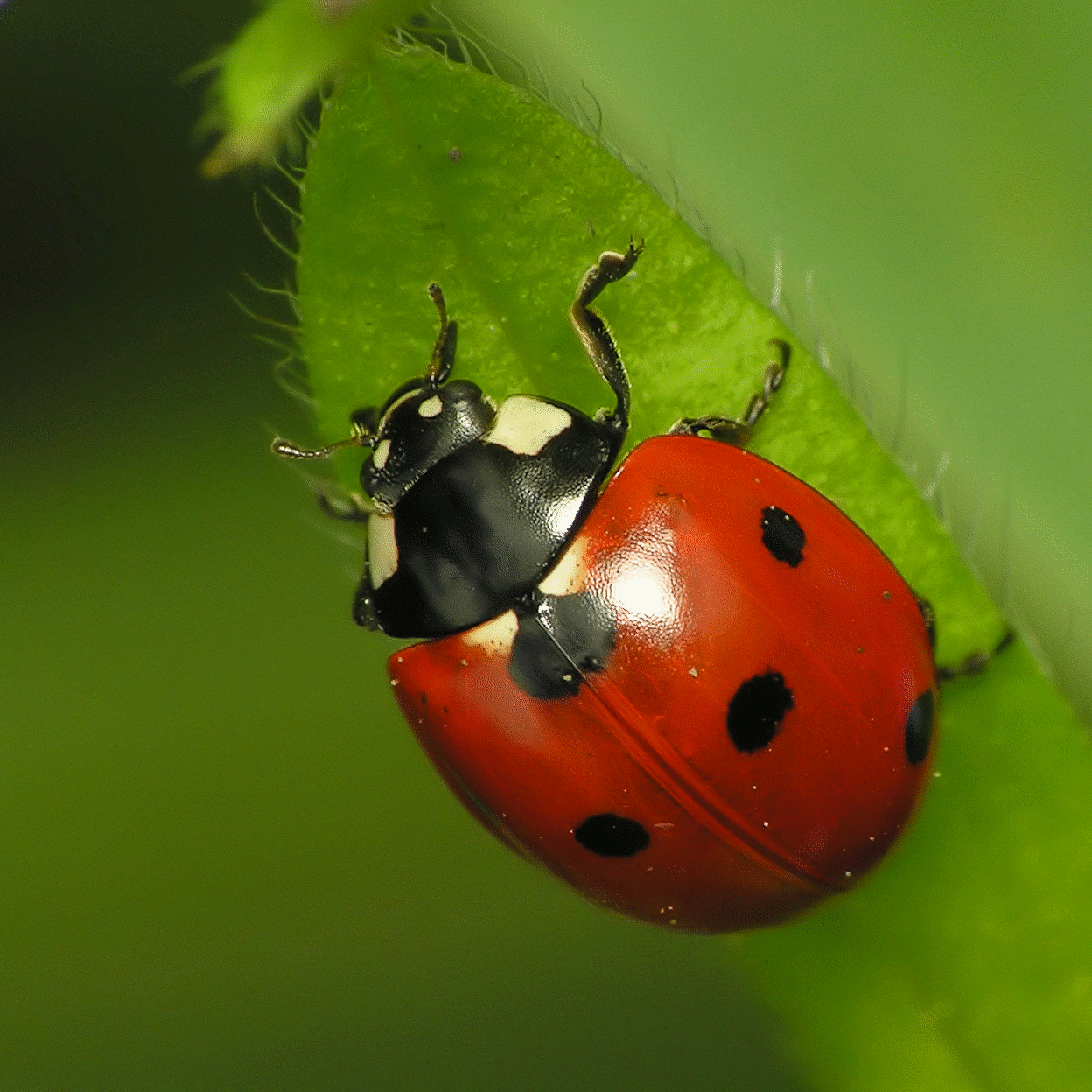 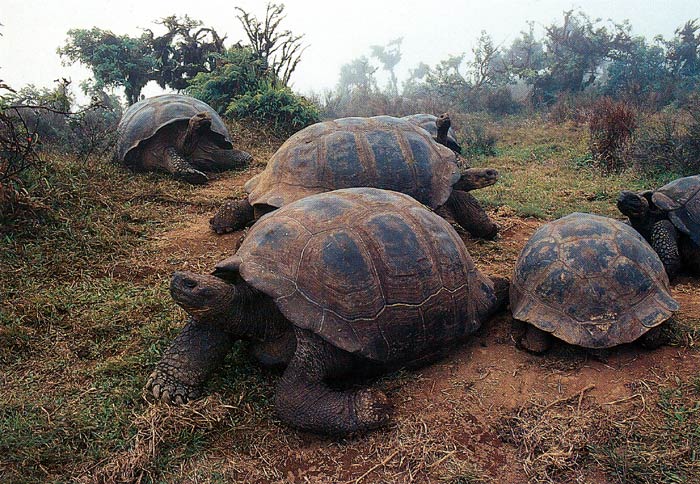 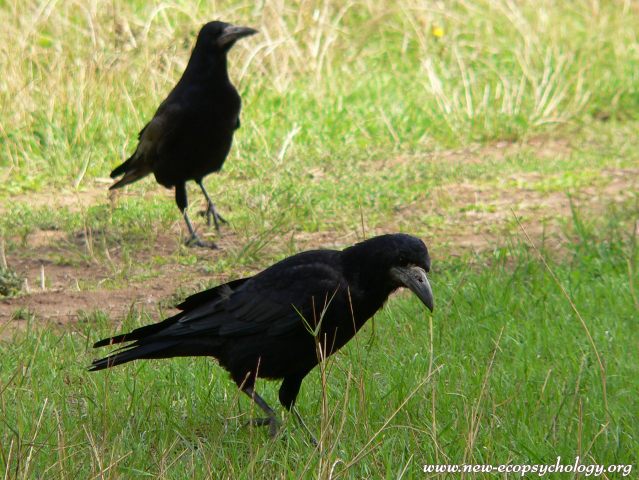 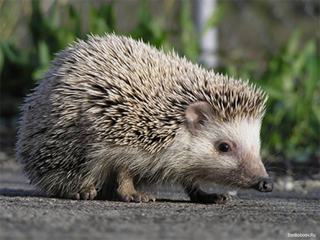 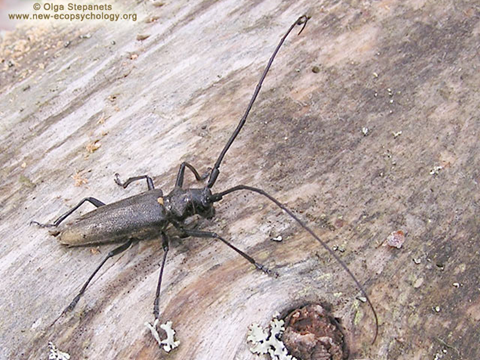 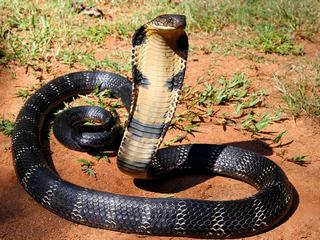 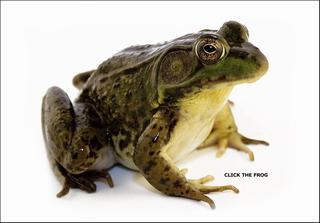 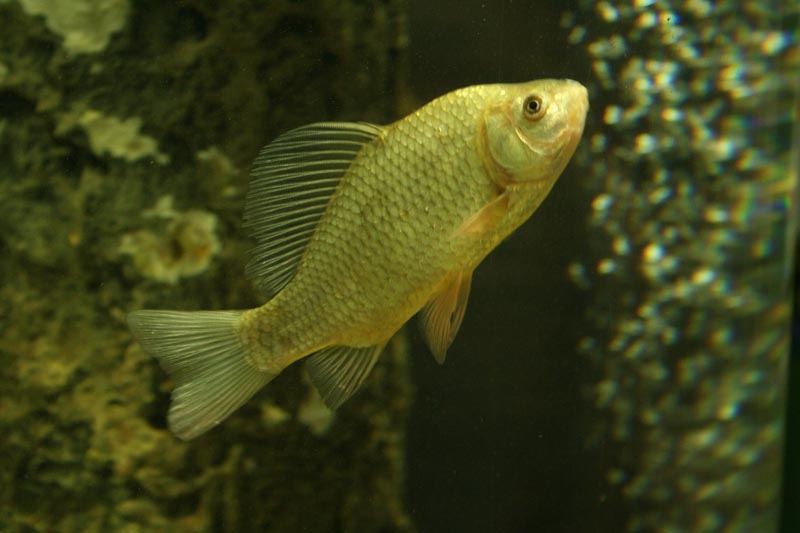 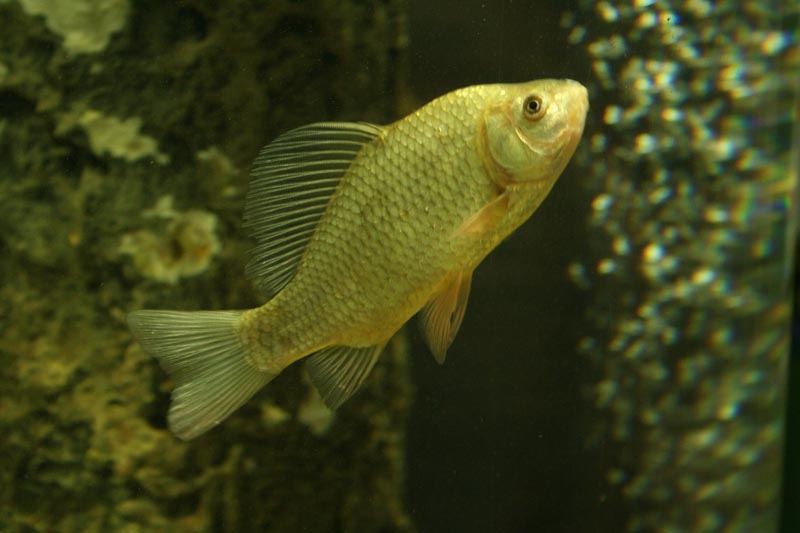 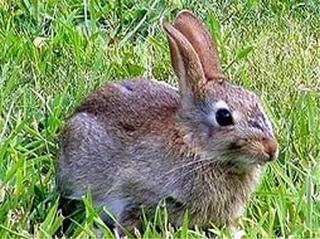 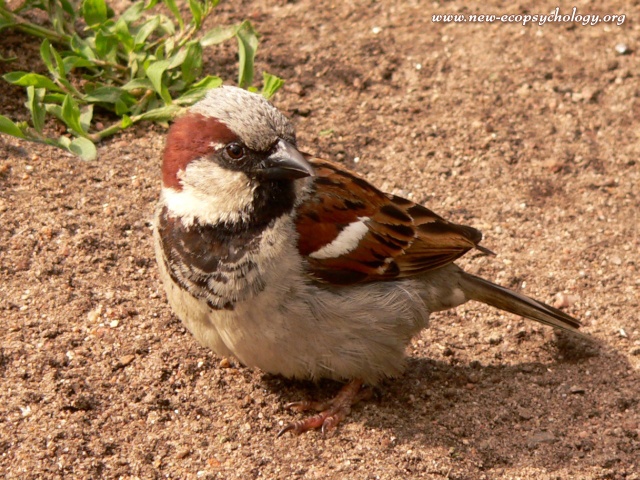 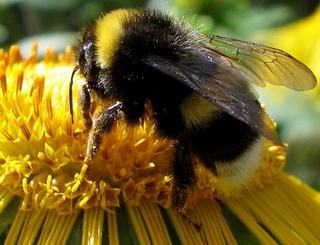 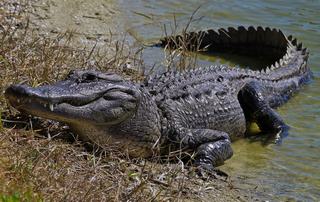 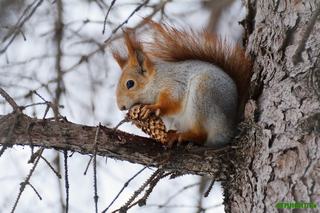 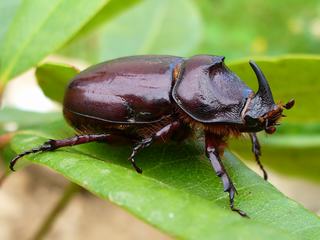 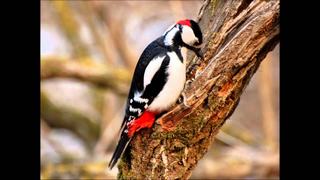 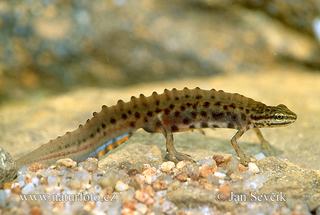 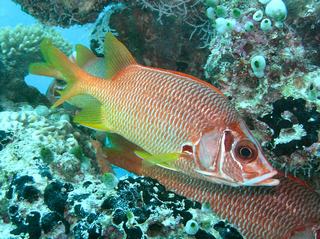 Спасибо за урок